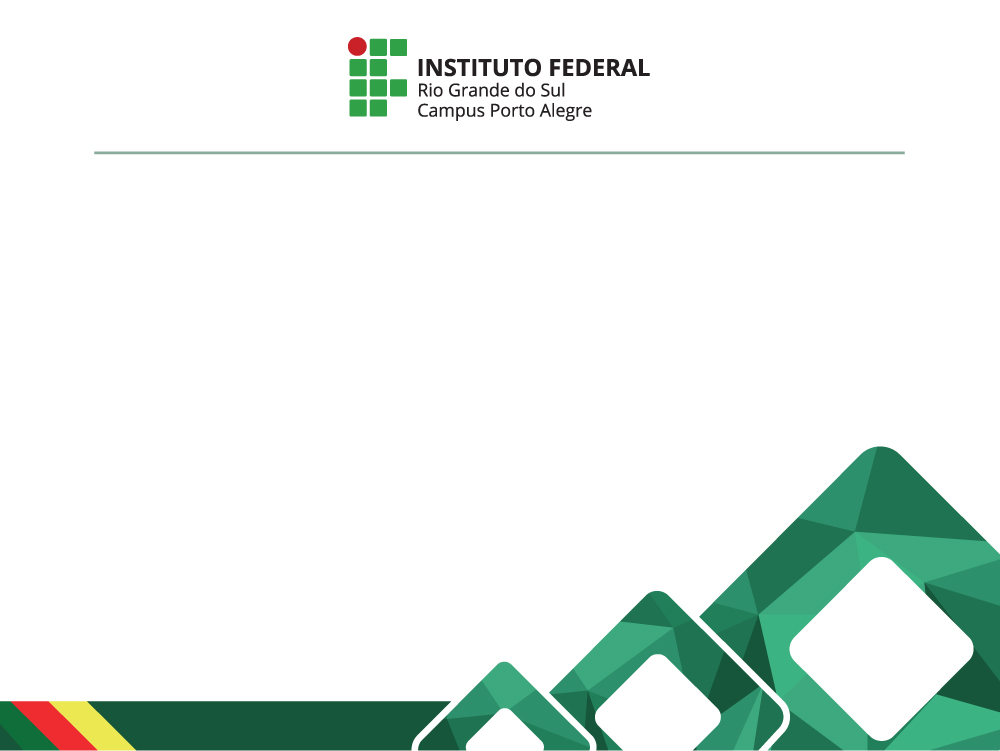 TÍTULO/ASSUNTO PRINCIPAL
Subtítulo
TÍTULO PRINCIPAL
Escreva seu texto aqui Escreva seu texto aqui Escreva seu texto aqui Escreva seu texto aqui Escreva seu texto aqui Escreva seu texto aqui Escreva seu texto aqui Escreva seu texto aqui Escreva seu texto aqui Escreva seu texto aqui Escreva seu texto aqui Escreva seu texto aqui Escreva seu texto aqui Escreva seu texto aqui Escreva seu texto aqui Escreva seu texto aqui Escreva seu texto aqui Escreva seu texto aqui Escreva seu texto aqui Escreva seu texto aqui Escreva seu texto aqui Escreva seu texto aqui Escreva seu texto aqui Escreva seu texto aqui Escreva seu texto aqui Escreva seu texto aqui Escreva seu texto aqui Escreva seu texto aqui Escreva seu texto aqui.